Don’t miss out on money.
You sure you’ve got the right plan?

Even if not much has changed this year, you should take three minutes to click through ALEX® Go. Get a quick medical plan check-in and make sure you’ve got the right plan. Don’t miss out on savings!
QR CODE HERE
Check in with ALEX at ALEX-GO-URL.com
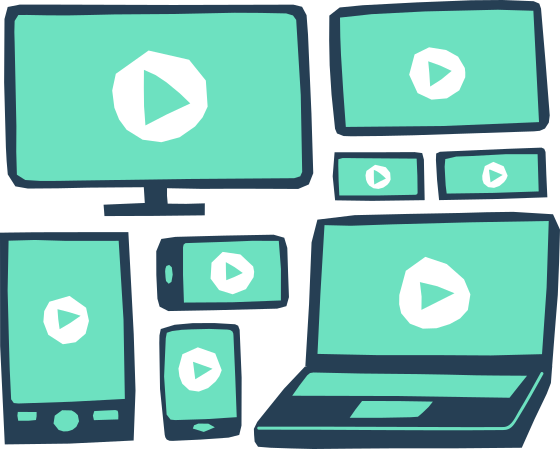 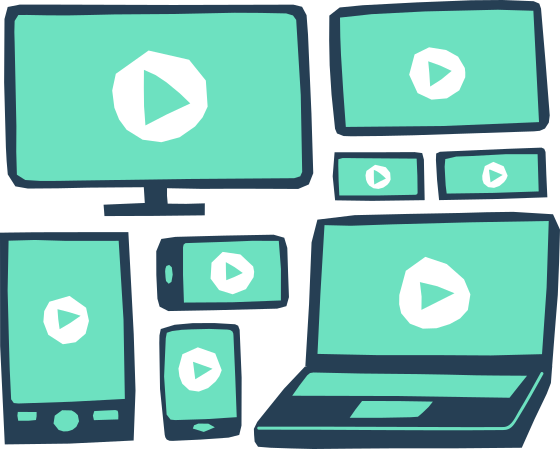 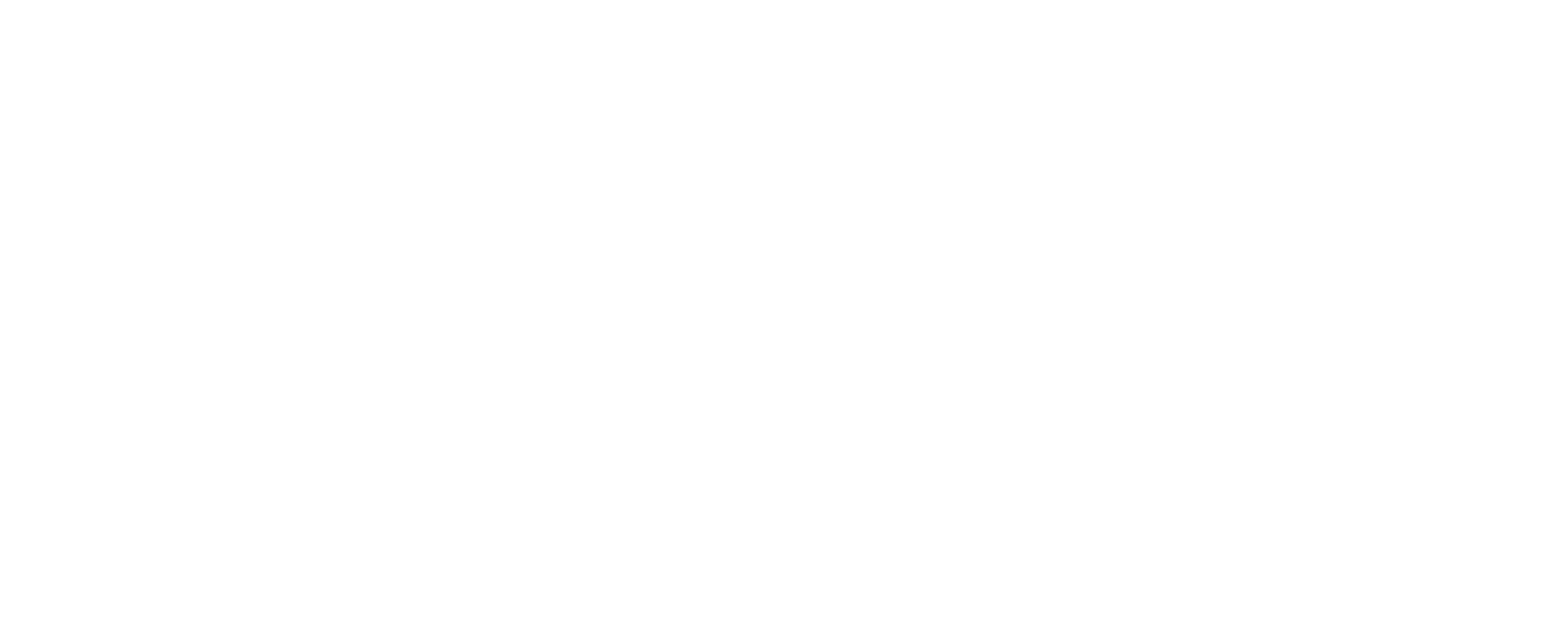 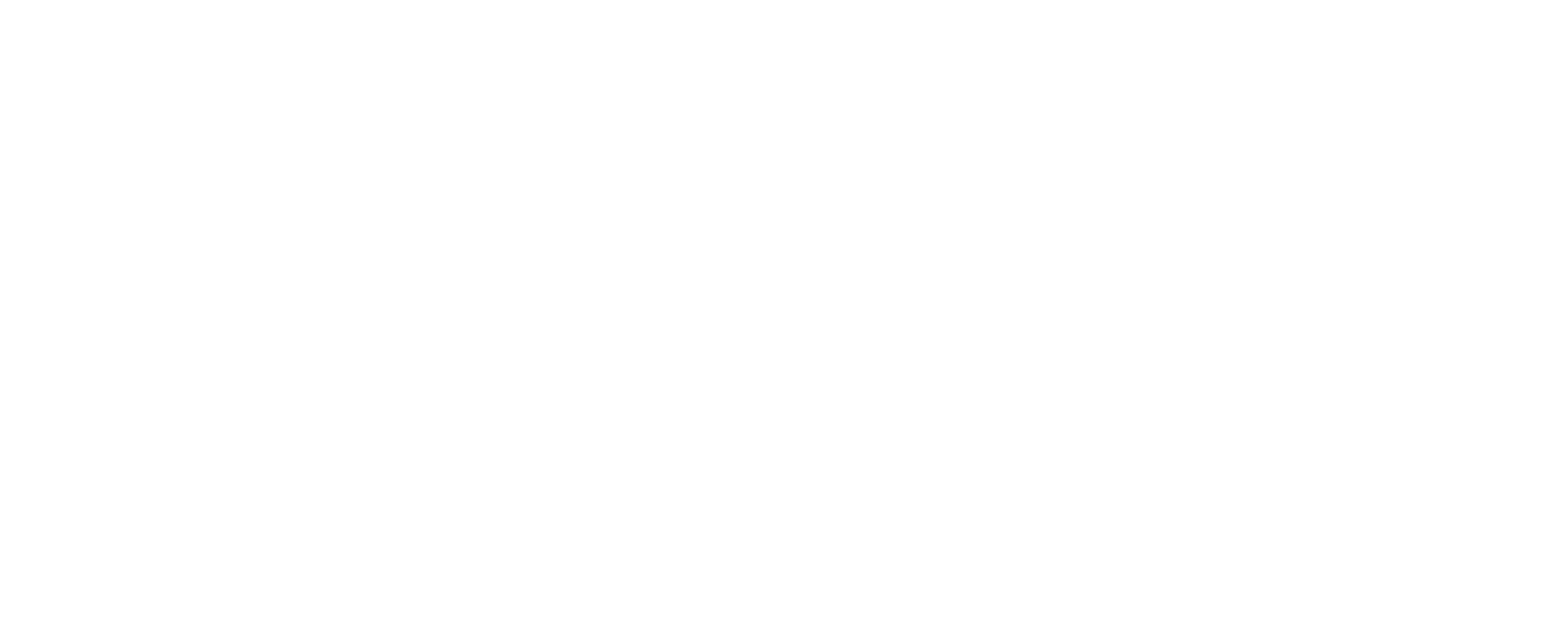 YOUR LOGO HERE